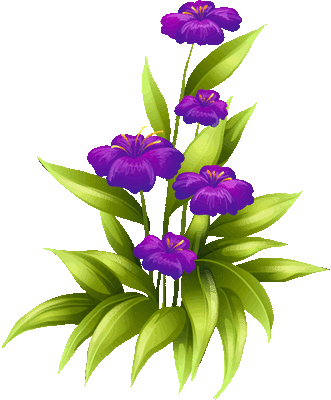 মাল্টি মিডিয়া ক্লাসে সবাইকে স্বাগতম
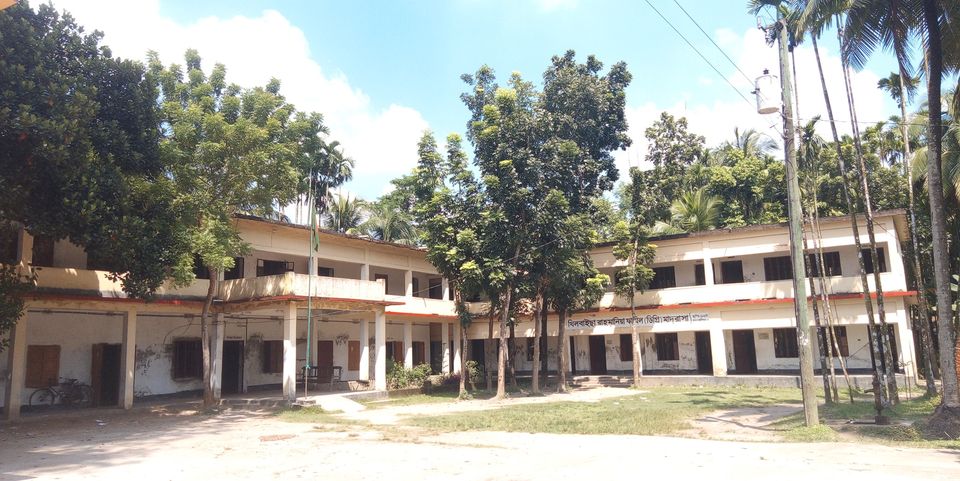 মাল্টি মিডিয়া ক্লাসে সবাইকে স্বাগতম
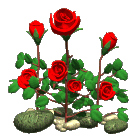 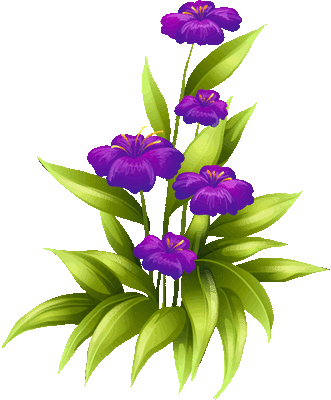 পাঠ পরিচিতি
শ্রেনিঃ২য় 
বিষয়ঃ বাংলা 
আলোচ্য বিষয়ঃ নানা রঙ্গের ফুল
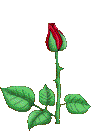 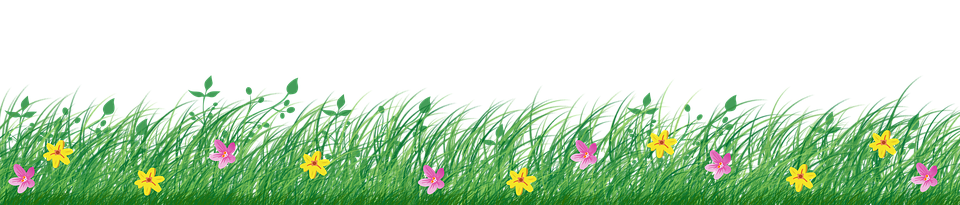 শিক্ষক পরিচিতি
মোঃ মুরশিদুর রহমান 
ইবতেদায়ি ক্বারি 
খিলবাইছা রাহঃফাজিল(ডিগ্রি )মাদরাসা
 সদর লক্ষ্মীপুর ।
মোবাইল নং ০১৭১০০৮৮০৮১
Email-murshidurrahman1981@gmail.com
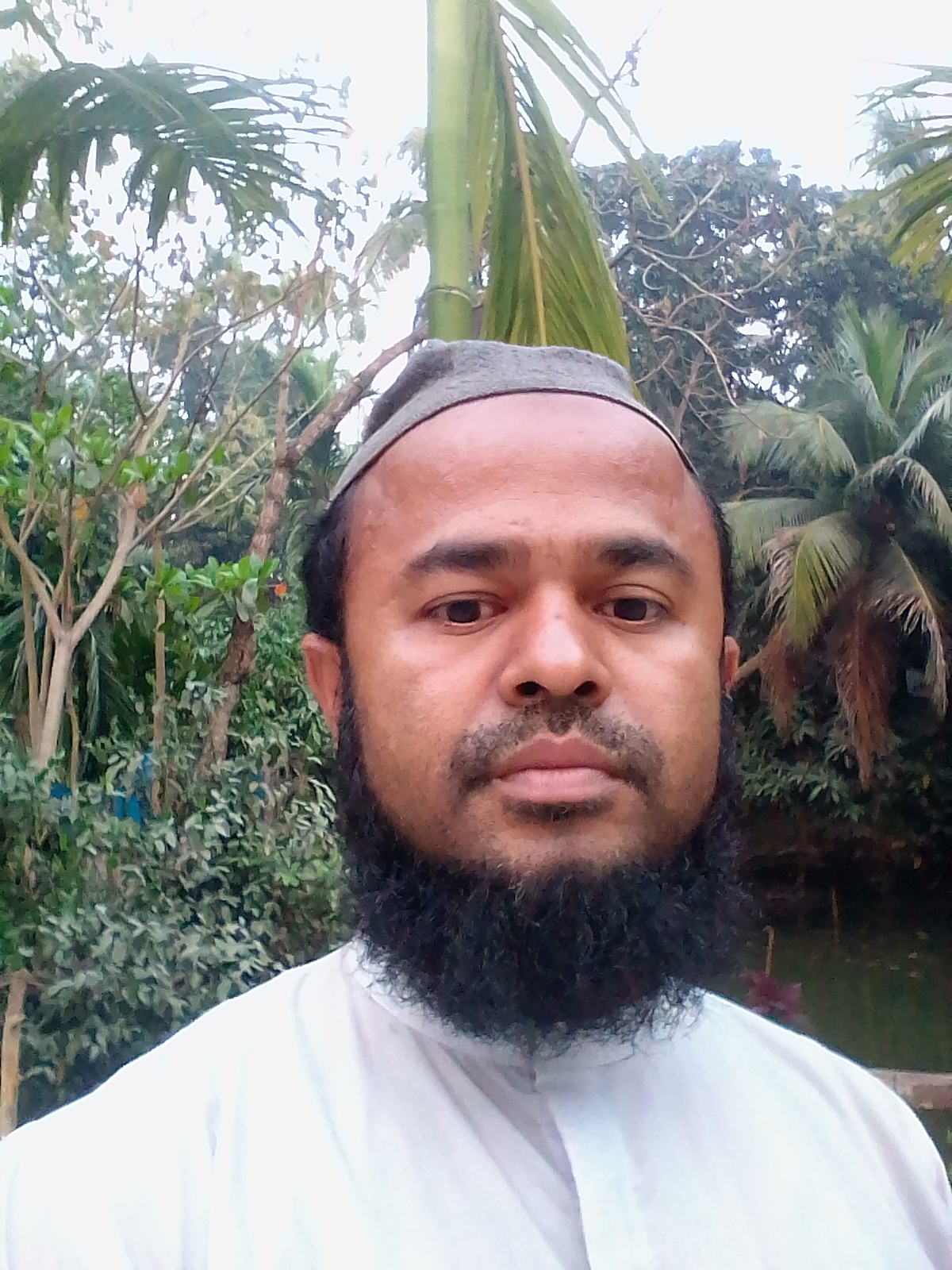 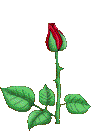 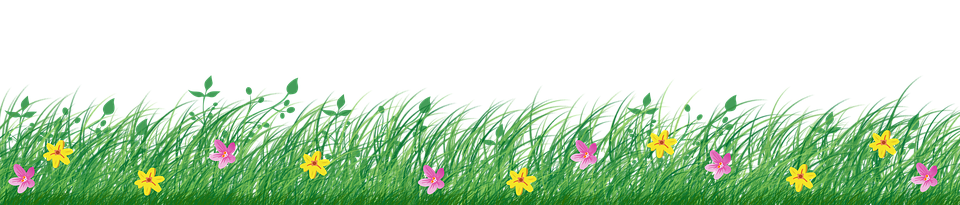 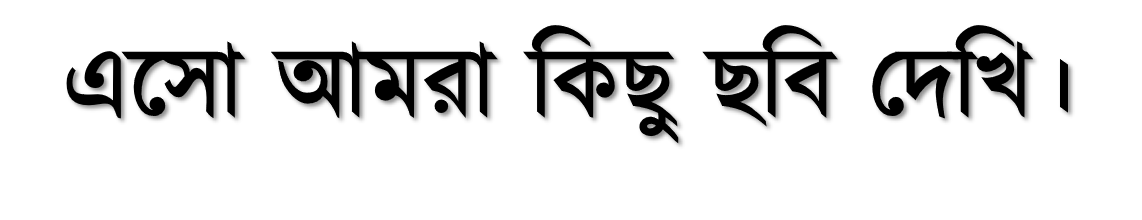 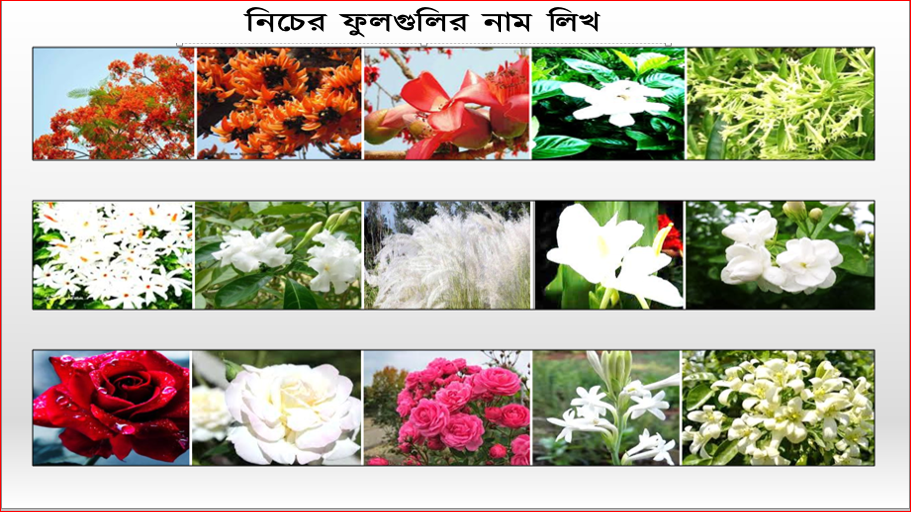 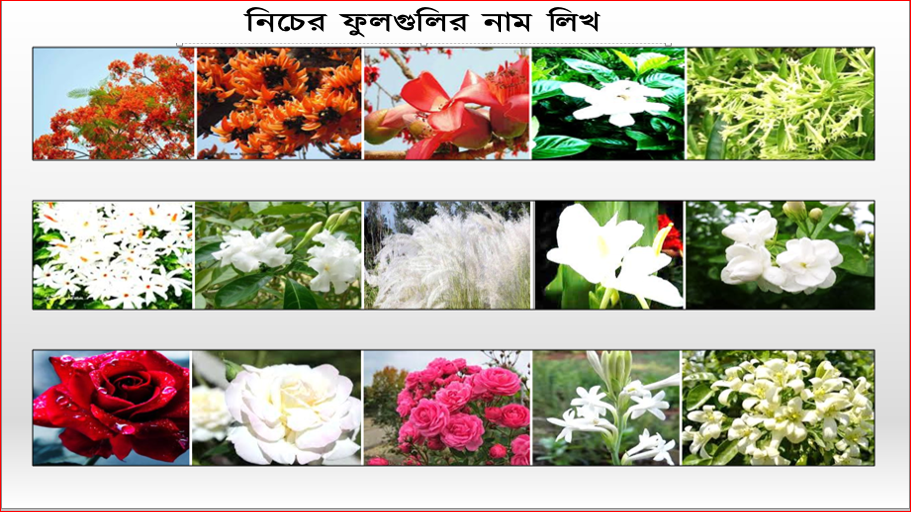 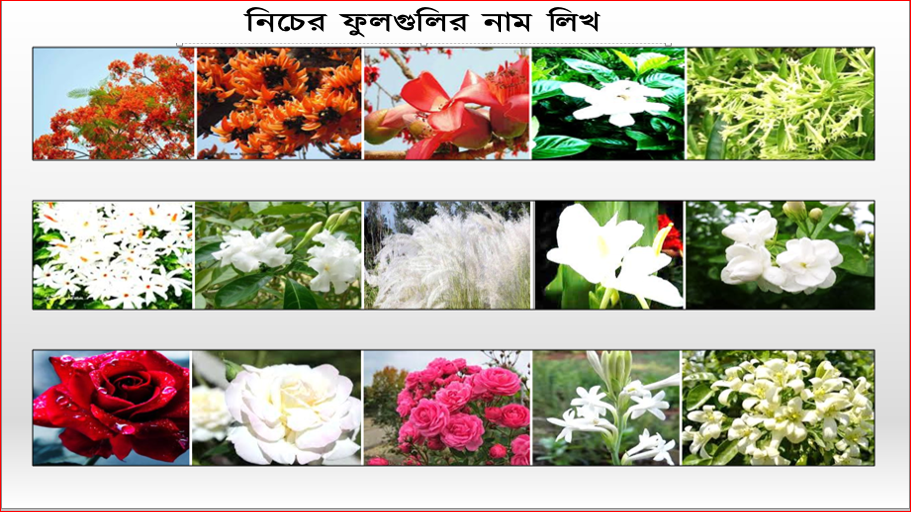 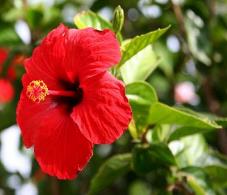 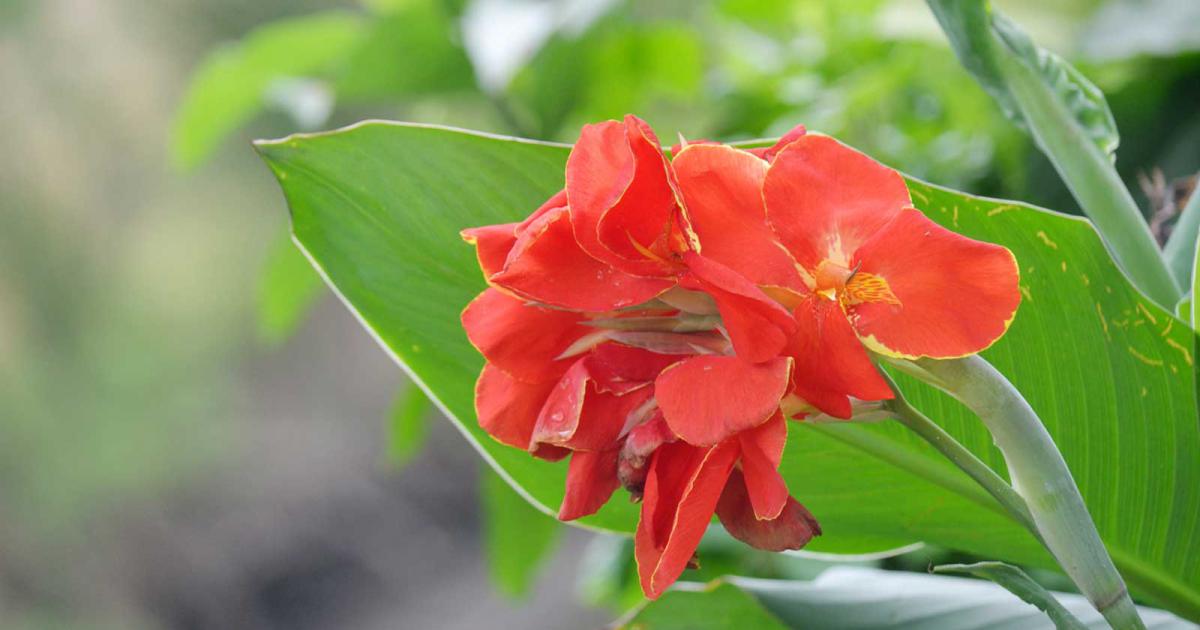 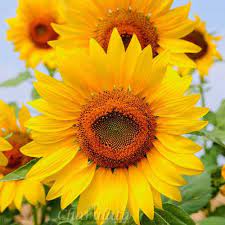 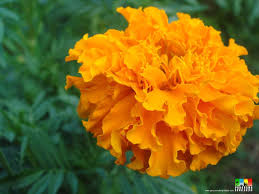 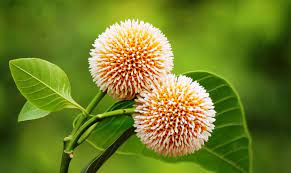 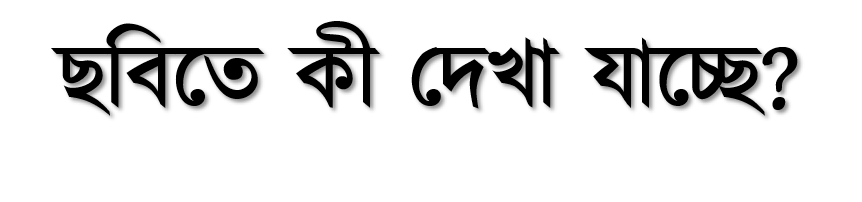 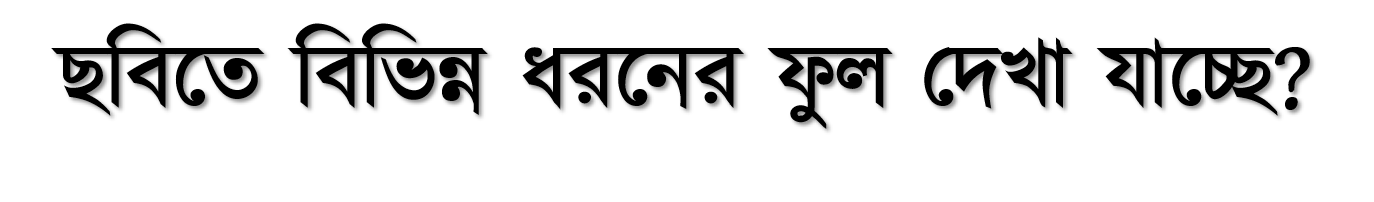 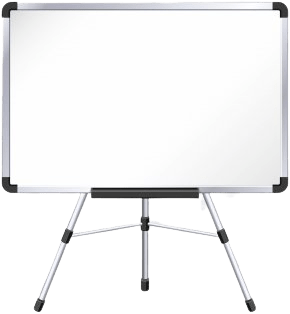 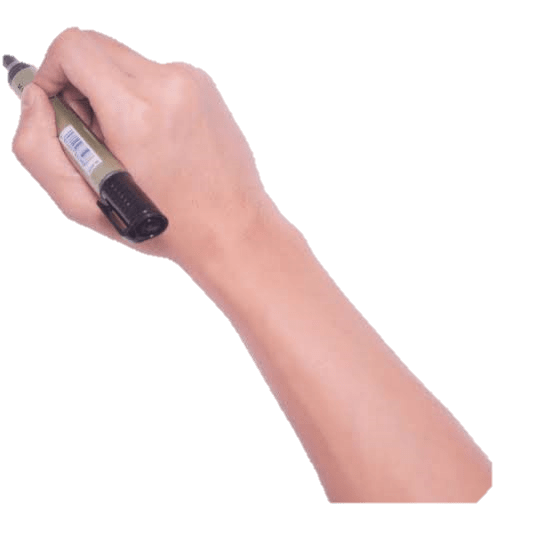 আমাদের আজকের পাঠ
নানা রঙের ফুলফল
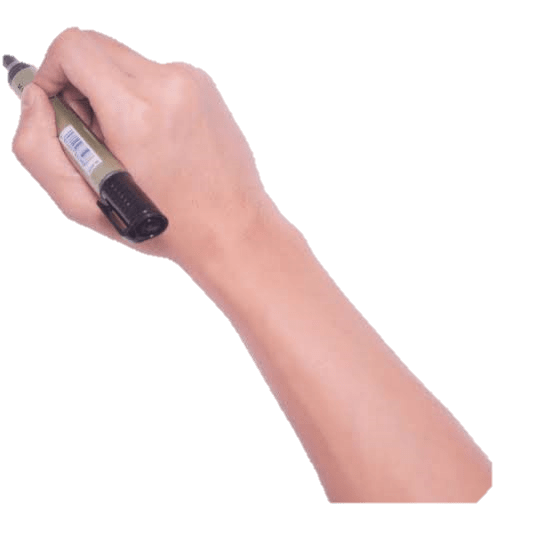 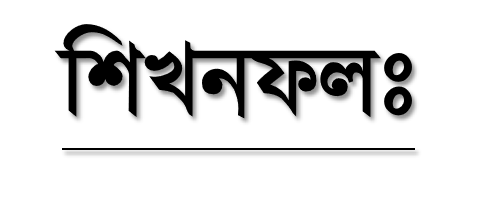 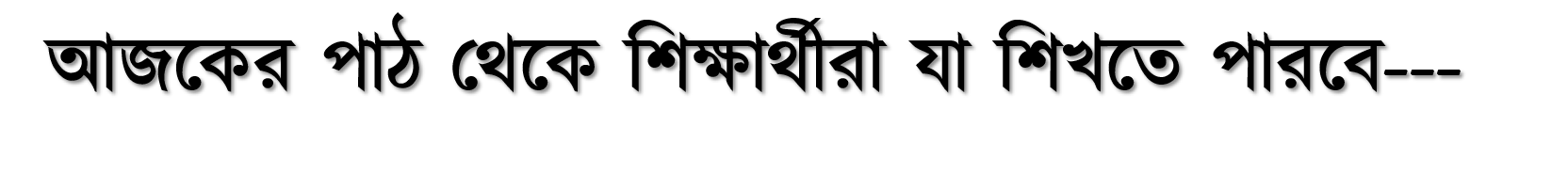 ১।নানা রঙের ফুলের পরিচয় দিতে পারবে।
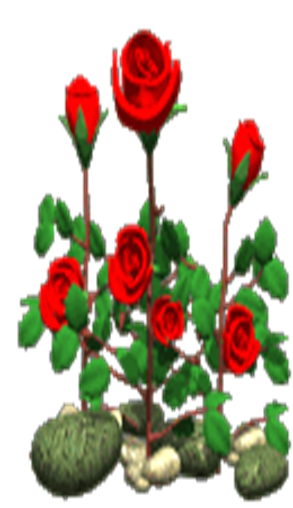 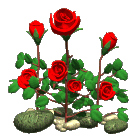 ২। যুক্ত বর্ন ভেঙ্গে লিখতে পারবে।
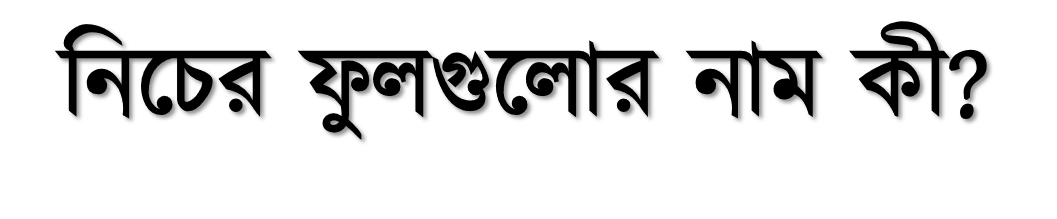 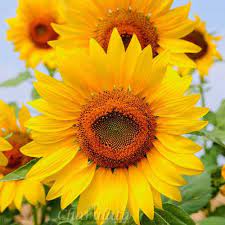 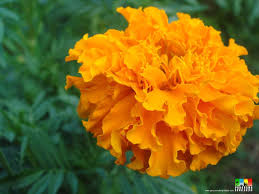 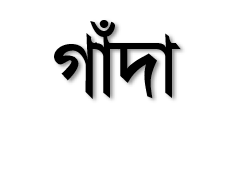 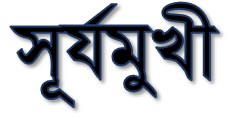 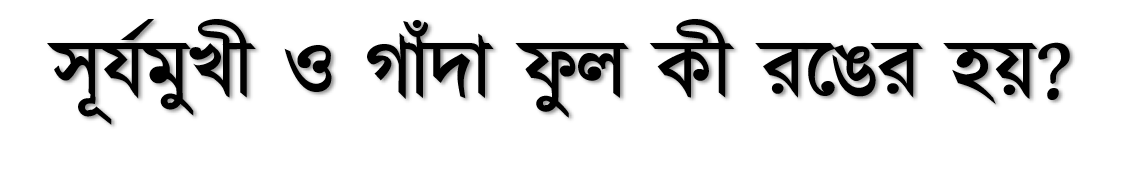 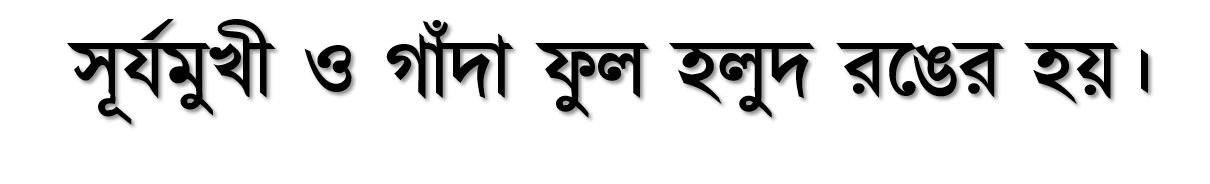 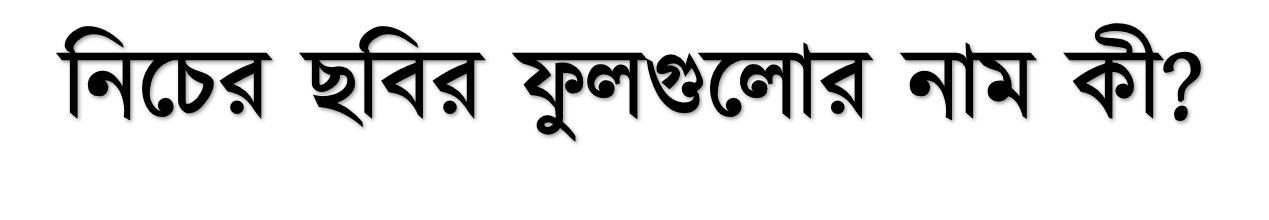 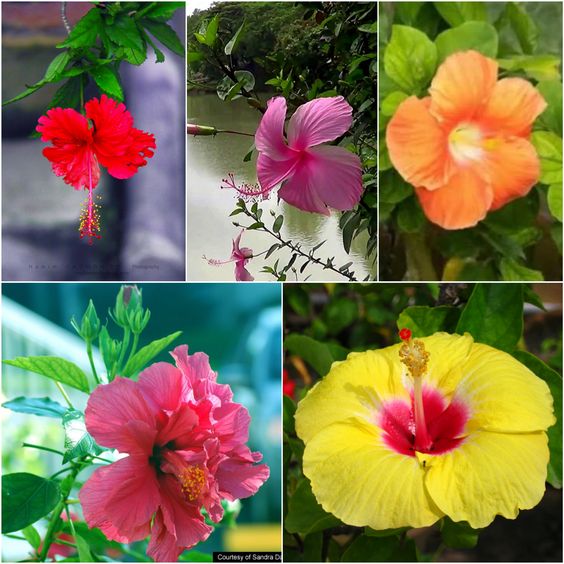 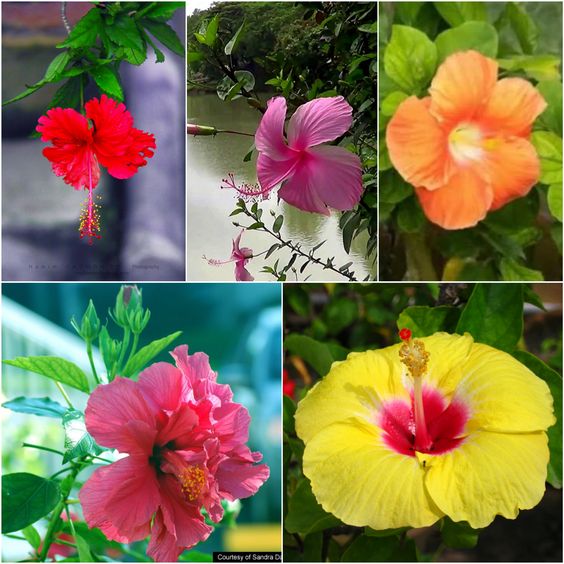 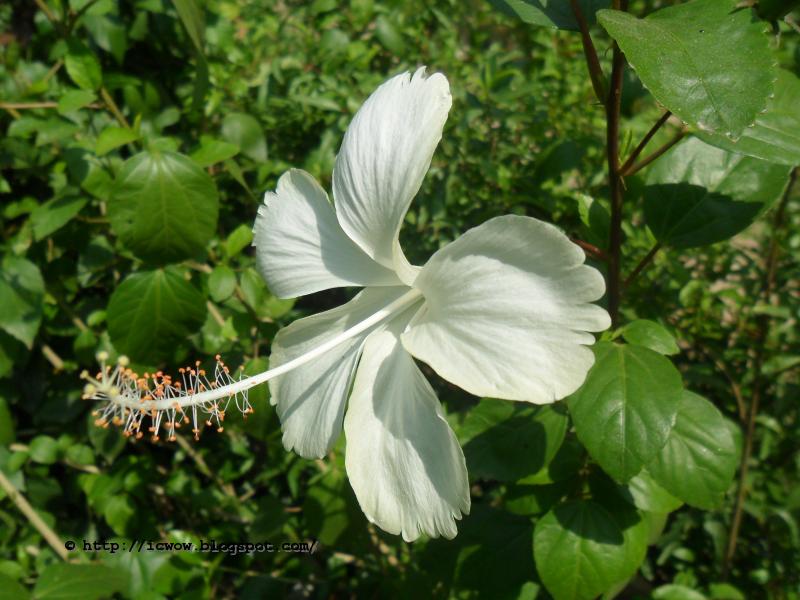 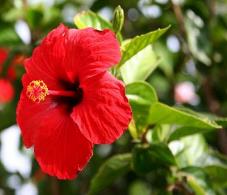 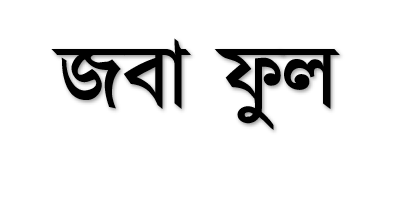 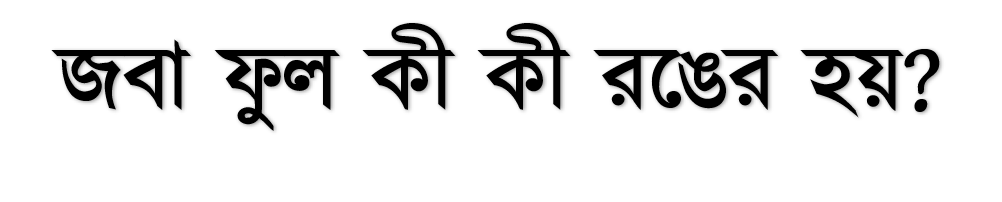 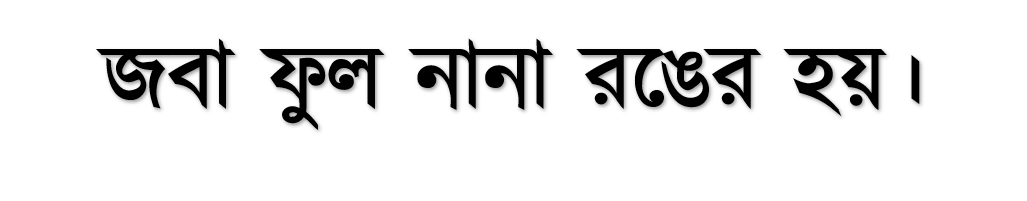 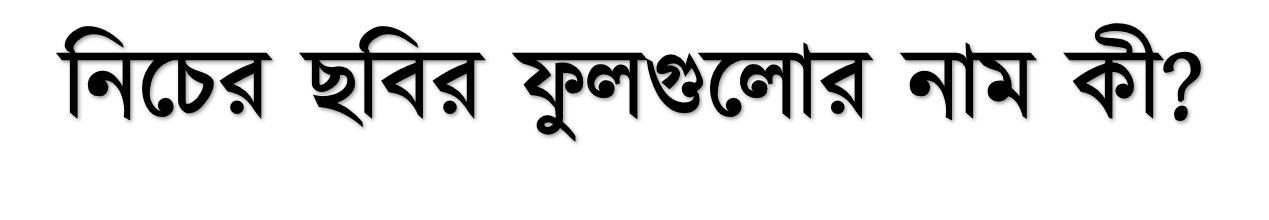 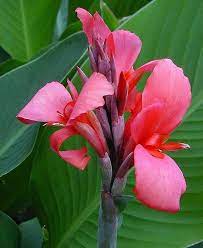 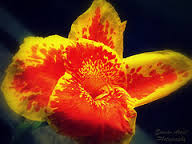 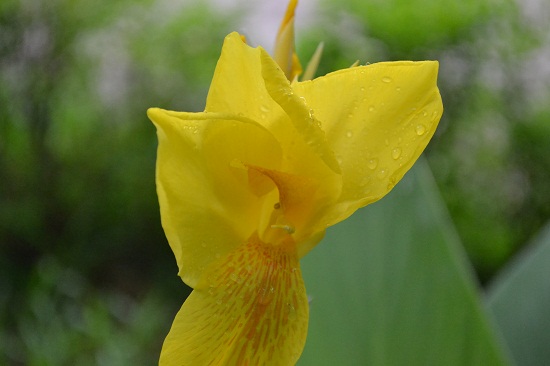 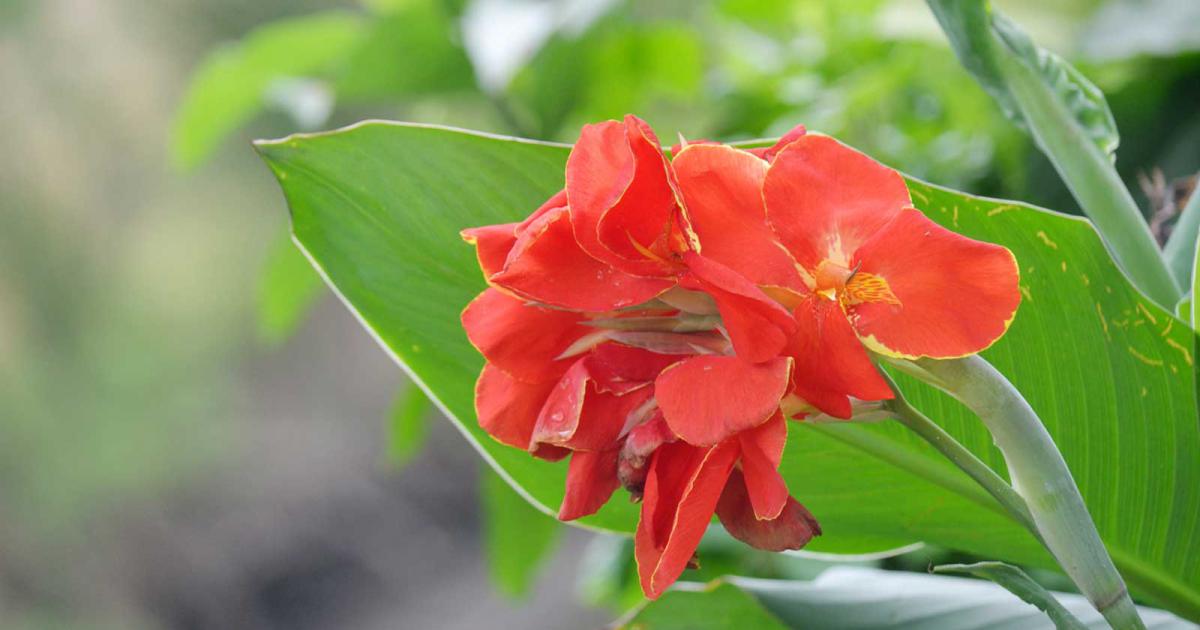 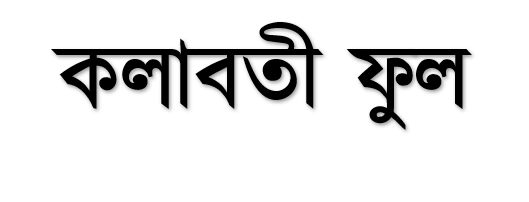 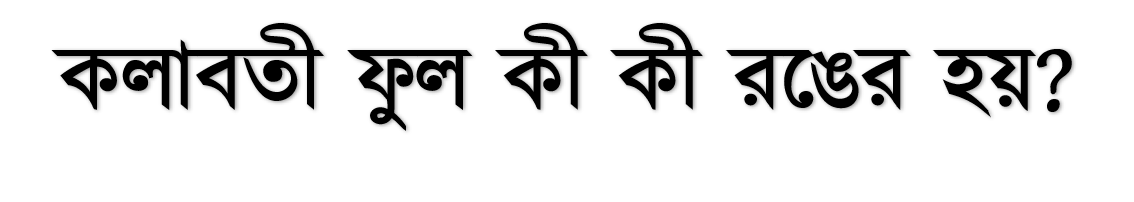 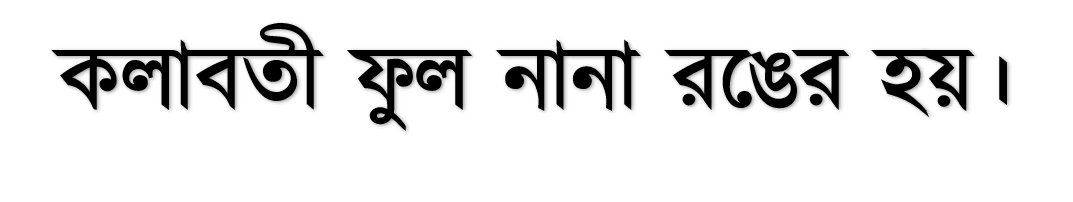 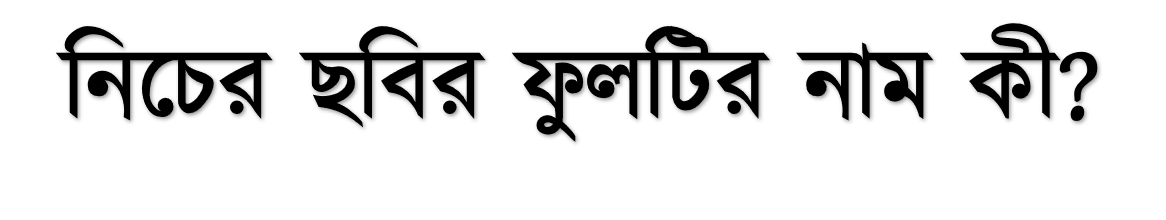 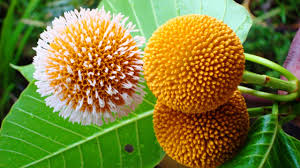 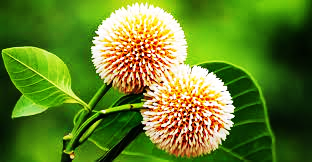 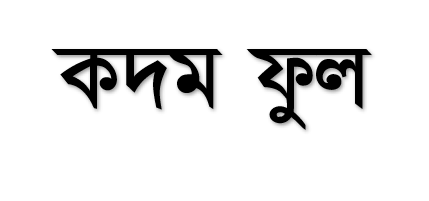 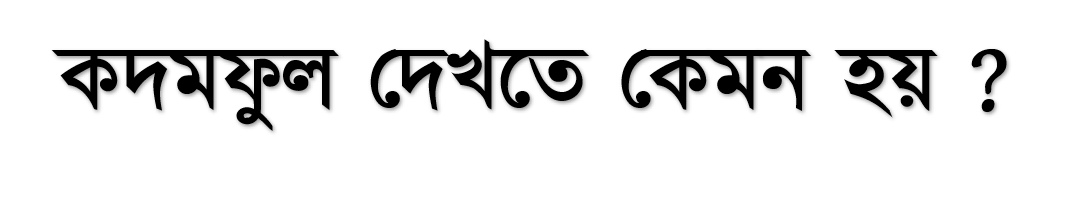 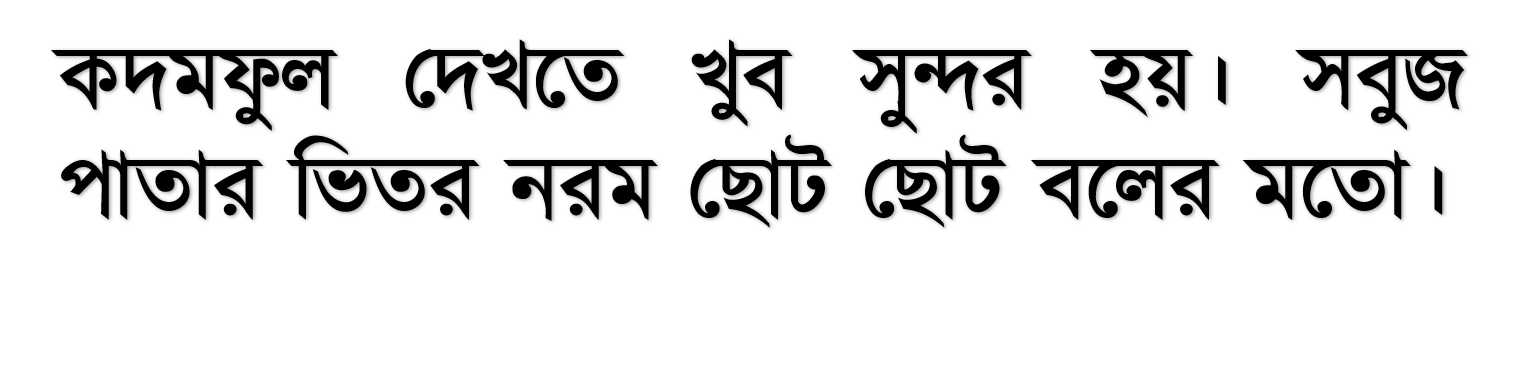 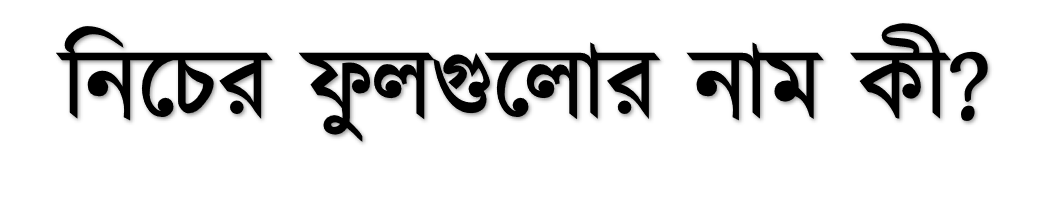 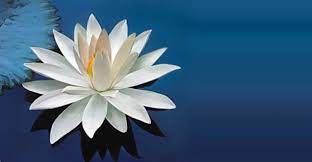 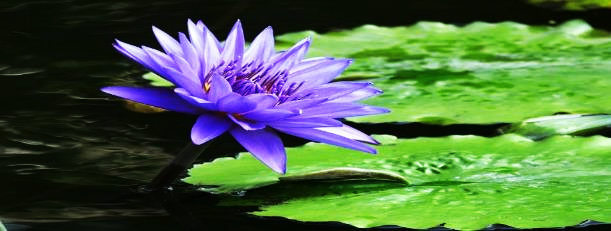 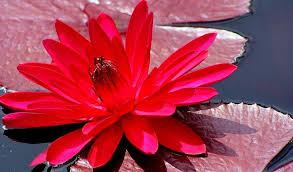 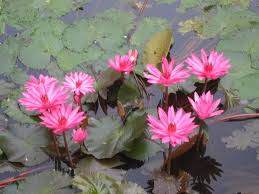 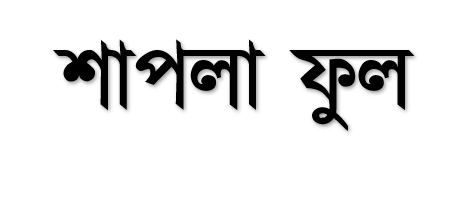 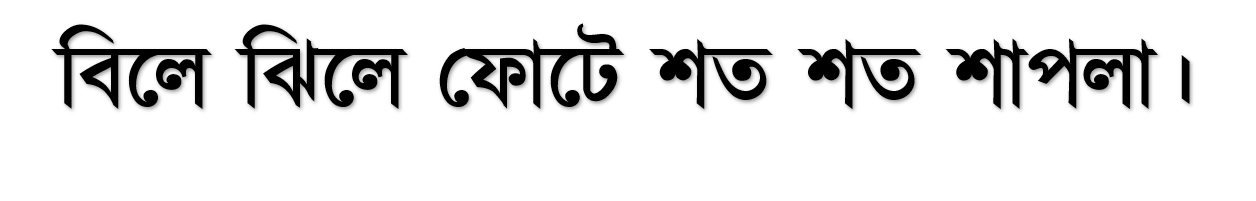 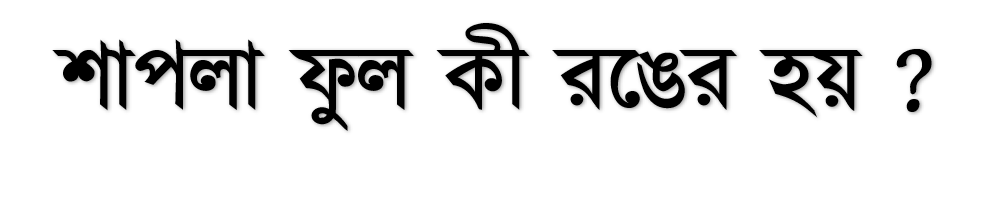 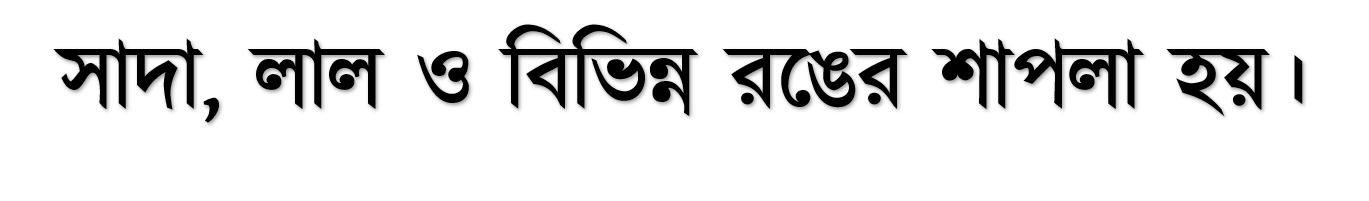 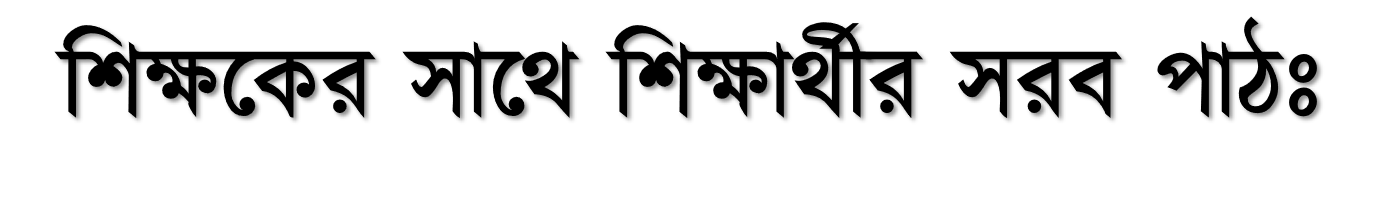 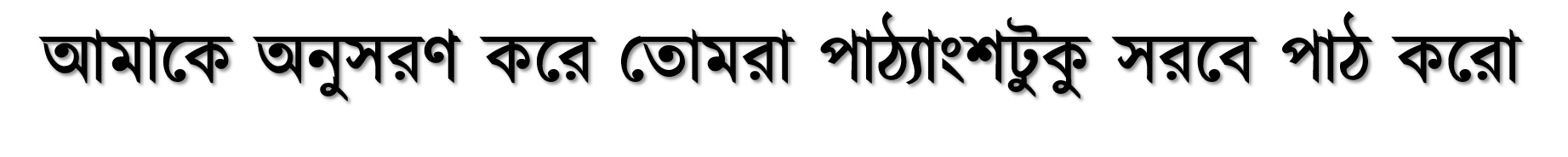 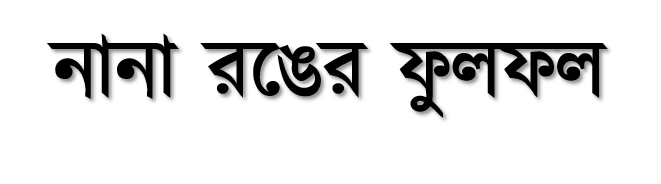 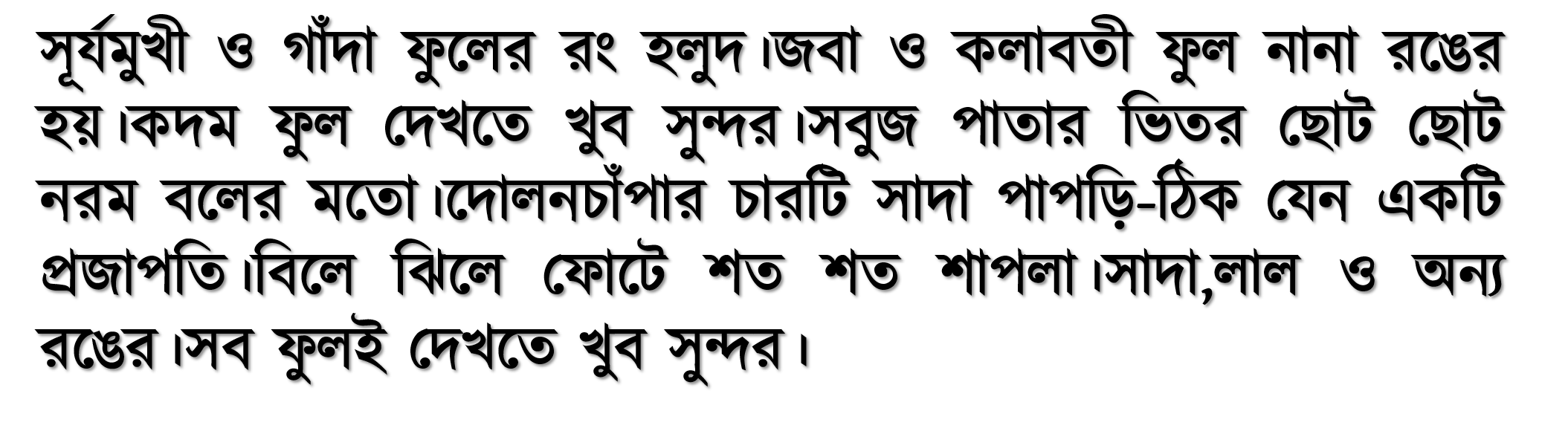 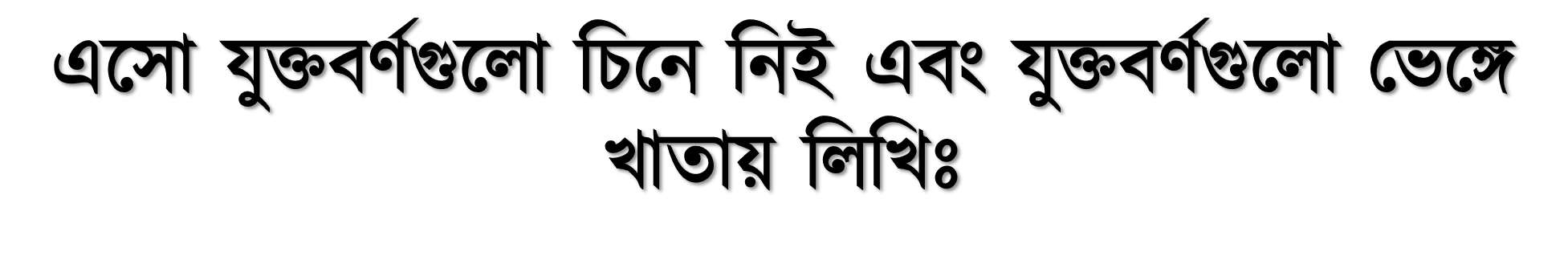 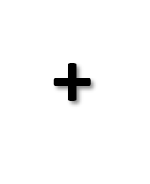 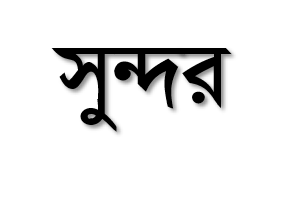 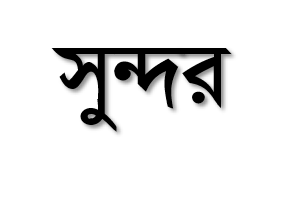 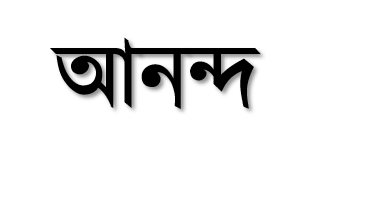 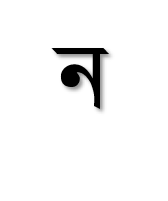 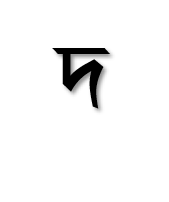 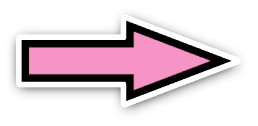 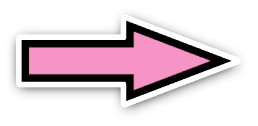 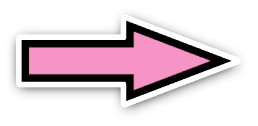 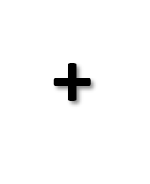 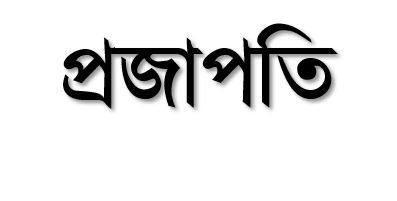 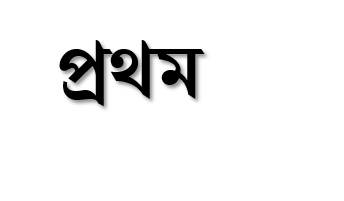 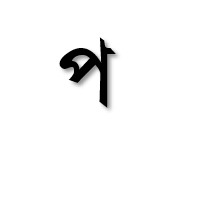 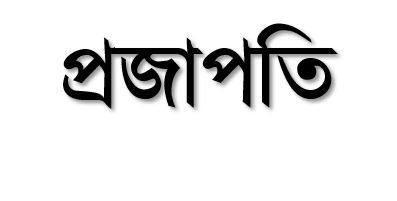 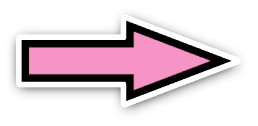 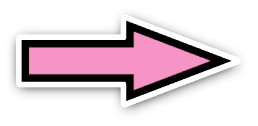 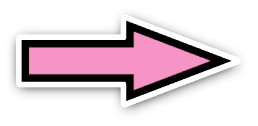 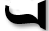 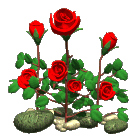 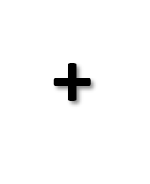 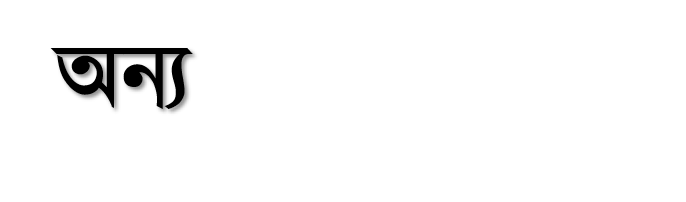 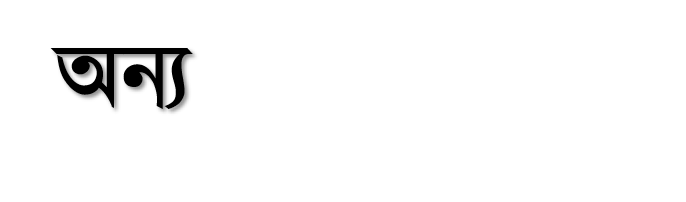 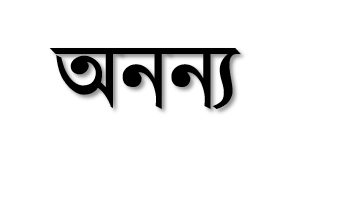 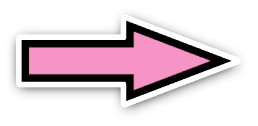 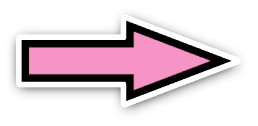 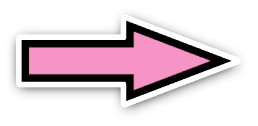 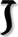 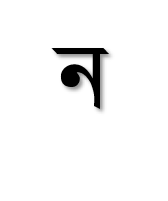 একক কাজ
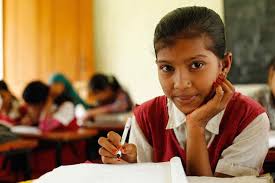 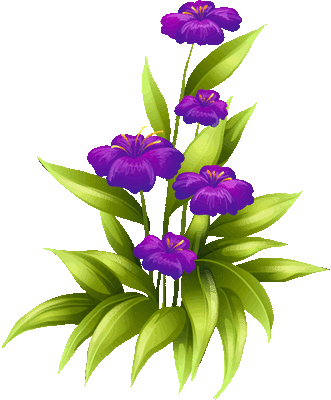 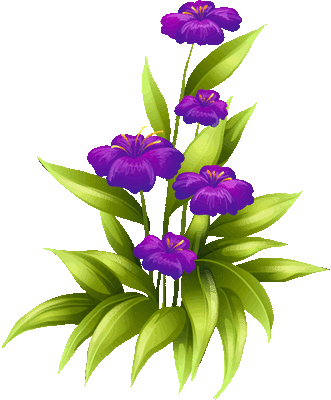 ১০ টি ফুলের নাম লিখ।
দলীয় কাজ
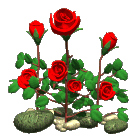 যুক্ত বর্ণ গুলো ভেঙ্গে লিখ
সুন্দর
প্রজাপতি
অন্য
ভ্রমণ
আনন্দ
কক্ষ
বাড়ির কাজ
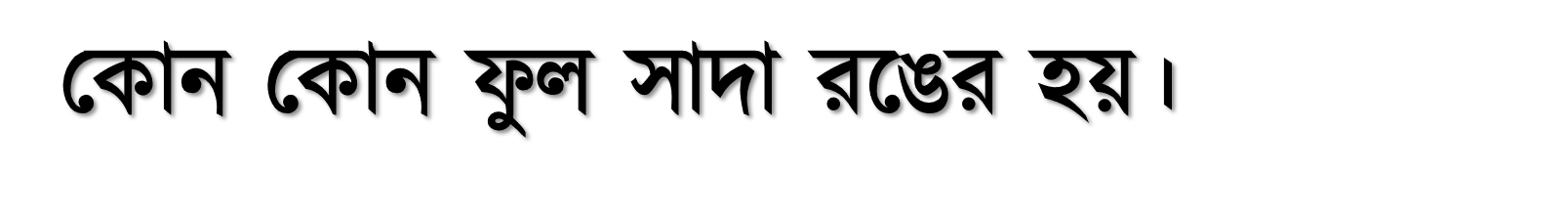 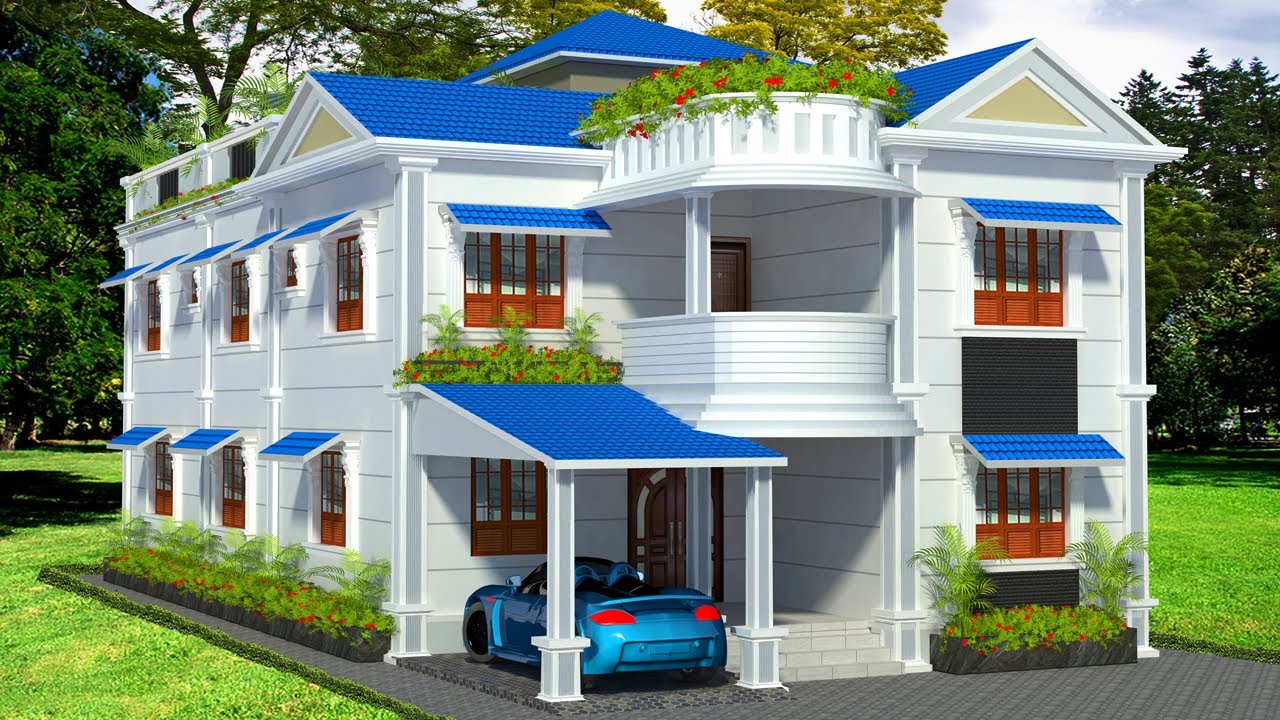 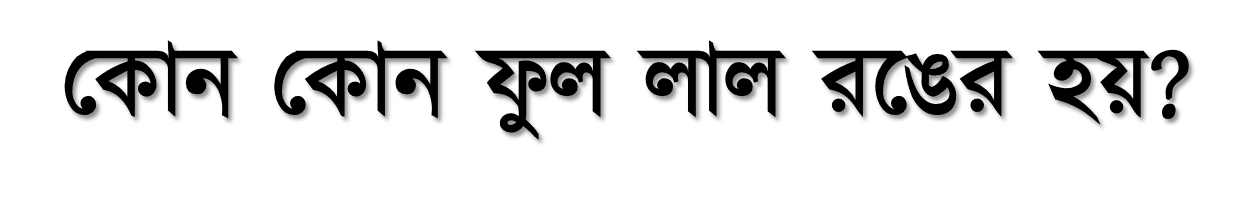 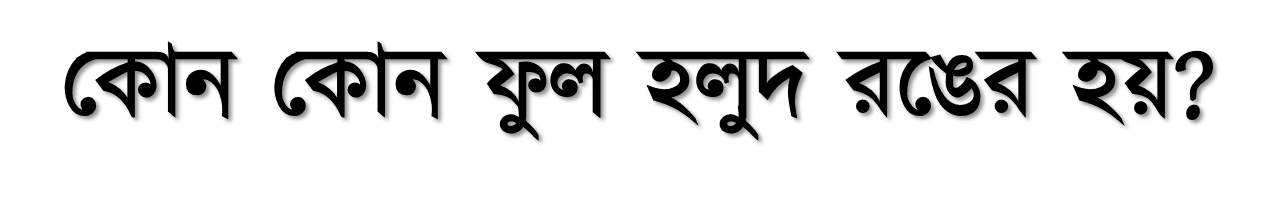 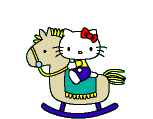 আল্লাহ হাফিজ
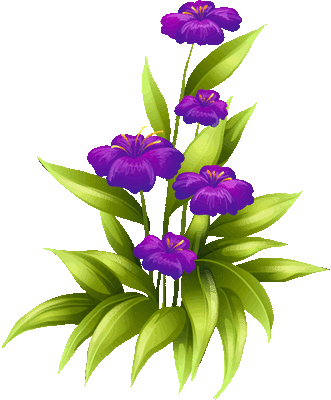 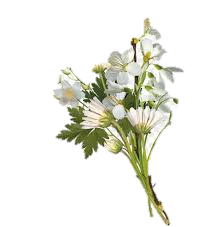 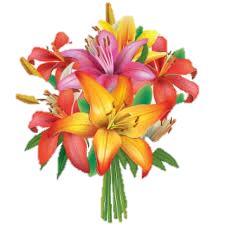 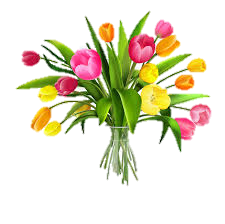 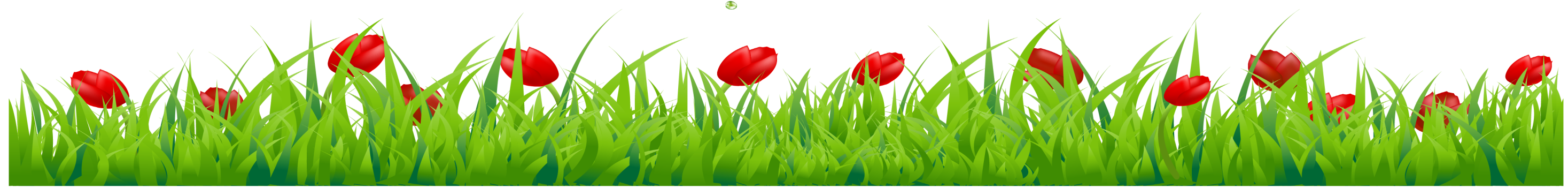